Skarbnik m.st. Warszawy
Projekty:
Budżet na 2025 rok 
Wieloletnia Prognoza Finansowa edycji 2025-2055
przedłożone Radzie m.st. Warszawy i Regionalnej Izbie Obrachunkowej w Warszawie w dniu 15 listopada 2024 r.
wraz z autopoprawkami A i B
12 grudnia 2024 r. | Warszawa
Uwarunkowania prawne i makroekonomiczne lat 2019-2024 i ich konsekwencje budżetowe dla Warszawy i sektora JST
Uwarunkowania prawne i ekonomiczne lat 2019-2024
2
Sytuacja wyjściowa do opracowywania budżetu na 2025 rok
UWARUNKOWANIA ZEWNĘTRZNE
Uszczuplenie dochodów Warszawy z PIT w głównej mierze było skutkiem Polskiego Ładu wprowadzonego od 2022 r. 
Od 2022 r. do 2024 r. ubytek dochodów Warszawy z PIT szacuje się na 11,1 mld zł (12,8 mld zł w latach 2019-2024), w tym negatywne konsekwencje Polskiego Ładu na 6,4 mld zł, przy rekompensatach w łącznej kwocie 1,7 mld zł.
Średniorocznie w latach 2022-2024 Warszawa utraciła dochody w wysokości 3,7 mld zł.
Warszawa
lata 2022-2024
tzw. 5 Kaczyńskiego
zmiany w ryczałcie
Polski Ład
-11,1 mld zł
ograniczenia dochodów Warszawy z PIT
-3,7 mld zł
średnioroczniew latach 2022-2024
Uwarunkowania prawne i ekonomiczne lat 2019-2024
3
Skutki zmian podatkowych
Wprowadzane od 2019 r. zmiany w systemie podatkowym („5 Kaczyńskiego”, ryczałt, Polski Ład) skutkowały uszczupleniem (po uwzględnieniu rekompensat) dochodów Warszawy z PIT do 2024 r. w łącznej kwocie 11,1 mld zł
Szacunek dochodów z PIT w latach 2019-2024 bez skutków zmian prawnych (5 Kaczyńskiego, ryczałt, Polski Ład)
Ubytek w PIT na skutek zmian prawnych po uwzględnieniu rekompensat
11,1 mld zł
łącznie w latach 2019-2024
Wykonanie dochodów z PIT w latach 2015-2018
Dochody z PIT w latach 2019-2024 w warunkach zmian prawnych po uwzględnieniu rekompensat: - lata 2019-2020 wg wykonania PIT
- rok 2021 wg wykonania PIT z dodaną kwotą 468 mln zł subwencji przekazanej w grudniu 2021 r.
- rok 2022 wg wykonania PIT, w tym 852 mln zł zwiększenia PIT w IV kwartale 2022 r.
- rok 2023 wg wykonania PIT z dodaną kwotą 157 mln zł subwencji przekazanej w okresie sierpień-październik  2023 r.
- rok 2024 wg  planu ustalonego przez Ministerstwo Finansów uwzględniającego kwotę 175 mln zł wynikającą z nadwyżki dochodów z PIT należnych w 2022 r. ponad dochody przekazane zgodnie z planem, z dodaną kwotą 192 mln zł subwencji rozwojowej
Uwarunkowania prawne i ekonomiczne lat 2019-2024
4
[Speaker Notes: 2022 r. 9632 = 8073 (2022 r. bez PŁ) + 684 (5 Kaczyńskiego: 355 + 191 + 138) + 875 (skutki ryczałtu w 2021 r.)
2023 r. 10445 = 8886 (2023 r. bez PŁ) + 684 (5 Kaczyńskiego: 355 + 191 + 138) + 875 (skutki ryczałtu w 2021 r.)
2024 r. 11445 = 9886 (2024 r. bez PŁ) + 684 (5 Kaczyńskiego: 355 + 191 + 138) + 875 (skutki ryczałtu w 2021 r.)
W latach 2022-2023 uwzględniono 875 ubytku ryczałtu a nie 190 (skutek dla 2021 r., czyli przed PŁ), co oznacza wzrost dochodów z PIT bez skutków PŁ 2022/2021 o 24% (kolejne zmiany prawne w ryczałcie wprowadzone w PŁ są już uwzgl. w skutkach Polskiego Ładu, w związku z czym zasadnym byłoby utrzymanie 190 mln w latach 2022-2023 jako skutki zmian prawnych w ryczałcie wprowadzonych w 2021 r., a więc przed PŁ)]
Sytuacja wyjściowa do opracowywania budżetu na 2025 rok
UWARUNKOWANIA ZEWNĘTRZNE
Poza trwałym ograniczeniem dochodów Warszawy w konsekwencji zmian prawnych finanse Warszawy zostały obciążone negatywnymi skutkami Covid-19 (obniżenie dochodów i dodatkowe wydatki) oraz częściowym ze środków własnych finansowaniem pomocy obywatelom Ukrainy.
Łącznie Covid-19 i wojna w Ukrainie „kosztowały” dotąd budżet Warszawy 2 mld zł.
Warszawa
-1,8 mld zł
bilans negatywnych skutków budżetowych Covid-19
Covid-19
-191 mln zł
wydatków Warszawy od 2022 r. do połowy 2024 r. na pomoc obywatelom Ukrainy finansowanych ze środków własnych
pomoc obywatelom Ukrainy
Uwarunkowania prawne i ekonomiczne lat 2019-2024
5
Sytuacja wyjściowa do opracowywania budżetu na 2025 rok
UWARUNKOWANIA ZEWNĘTRZNE
Wzrost kosztów realizacji zadań bieżących i majątkowych na skutek wystąpienia w gospodarce dynamicznych procesów cenotwórczych.
2024 r. / 2019 r.
+91%
Wzrost minimalnego wynagrodzenia
+66%
Wzrost przeciętnego wynagrodzenia
+47%
Skumulowana inflacja w latach 2020-2024
2024 r.
2019 r.
Uwarunkowania prawne i ekonomiczne lat 2019-2024
6
[Speaker Notes: Przeciętne wynagrodzenie w II kwartale (komunikat GUS):
II kwartał 2019 r.: 4.839,24 zł
II kwartał 2024 r.: 8.038,41 zł]
Sytuacja wyjściowa do opracowywania budżetu na 2025 rok
Konsekwencje sytuacji makroekonomicznej
EDUKACJA:     wzrost wydatków bieżących o 94%
2024 / 2019
mln zł
+94%
Wydatki bieżące na edukację
2024 r.
2019 r.
Uwarunkowania prawne i ekonomiczne lat 2019-2024
7
[Speaker Notes: Dopłata po uwzględnieniu oprócz subwencji oświatowej, także dotacji przedszkolnej i środków ukraińskich]
Sytuacja wyjściowa do opracowywania budżetu na 2025 rok
Konsekwencje sytuacji makroekonomicznej
KOMUNIKACJA MIEJSKA:     wzrost wydatków bieżących o 52%
2024 / 2019
mln zł
Wydatki bieżące na komunikację
+52%
2024 r.
2019 r.
Uwarunkowania prawne i ekonomiczne lat 2019-2024
8
[Speaker Notes: PW niewykonania planu dochodów ze sprzedaży biletów w kwocie -286 mln zł.]
Wpływ zmian w systemie finansowania JST, w tym Polskiego Ładu na sytuację finansową JST
Obniżający się wynik budżetowy JST (rosnący deficyt)
Polski Ład od 2022 r.
mln zł
plan
Uwarunkowania prawne i ekonomiczne lat 2019-2024
9
„Stan wyjściowy” w zakresie wydatków ujęty w WPF edycji 2024
Stan wyjściowy ujęty w WPF edycji 2024
10
Ograniczone możliwości budżetowe w zakresie wydatków bieżących w latach 2025-2027 w Wieloletniej Prognozie Finansowej edycji 2024
LATA 2022-2024
Dynamiczny wzrost wydatków bieżących na skutek presji inflacyjnej i sytuacji w Ukrainie, co w warunkach ograniczonych na skutek Covid-19 i zmian podatkowych dochodów, spowodowało obniżenie nadwyżki operacyjnej a następnie wystąpienie deficytu operacyjnego
LATA 2025-2027
Ograniczone możliwości w zakresie wydatków bieżących w latach 2025-2027 z uwagi na konieczność powrotu do generowania na odpowiednim poziomie dodatniego wyniku operacyjnego ze względu na wymogi formalne (ustawowe reguły ostrożnościowe zawarte w art. 242 i 243 uofp)
Wydatki bieżące bez 500+ i wpłaty na Janosikowe
wykonanie
WPF edycji 2024 z 17.10
plan na 17.10
Stan wyjściowy ujęty w WPF edycji 2024
11
Program inwestycyjny
w Wieloletniej Prognozie Finansowej edycji 2024 (stan na 17.10)
Łącznie    10 mld 482 mln zł     inwestycji w latach 2025-2029
Stan wyjściowy ujęty w WPF edycji 2024
12
Możliwości finansowe uwzględnione w WPF edycji 2025
Dodatkowe możliwości finansowe ujęte w WPF edycji 2025
13
Nowa ustawa o dochodach JST - z 1 października 2024r.
+24 mld zł rocznie dla JST
Zgodnie z danymi przedstawionymi przez Ministerstwo Finansów nowe rozwiązania w porównaniu do poprzedniego stanu prawnego przyniosą JST dodatkowe wpływy rzędu 24 mld zł rocznie w warunkach 2025 r. (łączny efekt dla PIT, CIT, subwencji, dotacji przedszkolnej, tzw. janosikowego / korekty z tytułu zamożności).
Wszystkie JST będą dysponowały wyższymi dochodami. Dla Warszawy dodatni efekt to 1,9 mld zł rocznie.
Stabilizacja dochodów JST
Dochody z PIT i CIT powiązane z dochodami podatników zamiast z wielkością odprowadzanych podatków, co w dużym stopniu odseparuje dochody JST od wpływu zmian podatkowych
Partycypacja JST w części ryczałtowej PIT stanowiącej dotychczas w całości dochód budżetu państwa
Finansowanie działalności przede wszystkim dochodami własnymi
Głównym źródłem dochodów JST będą dochody z PIT i CIT, natomiast subwencje będą miały charakter uzupełniający
Zastąpienie tzw. Janosikowego korektą z tytułu zamożności
Zamiast przepływów środków finansowych pomiędzy JST za pośrednictwem budżetu państwa, wprowadzone zostało obniżenie dochodów „bogatszych” JST (korekta z tytułu zamożności).
Wymiar korekty z tytułu zamożności niższy od poprzednio obowiązującej wpłaty z tytułu tzw. janosikowego (dla Warszawy obciążenie niższe o 910 mln zł)
Uwzględnienie zróżnicowania potrzeb wydatkowych pomiędzy JST
Uwzględnienie zróżnicowania potrzeb wydatkowych będzie się odbywało poprzez przeliczenie liczby mieszkańców - przez którą dzielone są dochody w celu ustalenia wskaźnika zamożności przy ustalaniu potrzeb wyrównawczych i korekty zamożnościowej – przy zastosowaniu indeksu potrzeb wydatkowych (IPW).
IPW stanowi liczbową miarę potrzeb wydatkowych uwzględniającą determinanty zróżnicowania wydatków w największych obszarach działalności samorządów.
Wydzielenie kategorii miast na prawach powiatu
Potrzeby wyrównawcze i korekta z tytułu zamożności oraz potrzeby rozwojowe kalkulowane w obrębie kategorii Miasta na prawach powiatu.
Nowa ustawa o dochodach JST
14
Wprowadzenie do budżetu 2025 i WPF 2025 środków z dodatkowych dochodów z PIT z 2024 r.
Zgodnie z ustawą z 8 listopada 2024 r. o zmianie ustawy o szczególnych rozwiązaniach służących realizacji ustawy budżetowej na rok 2024 (Dz. U. poz. 1755) Warszawa otrzymała w 2024 r. z budżetu państwa dodatkowe dochody z PIT w kwocie 973 mln zł z podziału 10 mld zł dla JST.
Podział środków pomiędzy JST proporcjonalny do planu dochodów z PIT na 2024 r. z minimalnymi kwotami uzależnionymi od typu JST i liczby mieszkańców.
Środki wpłynęły na rachunek miasta w dniu 3 grudnia.
Środki zostały ujęte w dochodach na 2024 rok
Dodatkowe dochody z PIT dla Warszawy w 2024 r.w kwocie
973 mln zł
Rozdysponowanie:
2024 r.: 114 mln zł
81 mln zł: bieżące wydatki oświatowe
33 mln zł: wniesienie wkładów do placówek ochrony zdrowia                                 funkcjonujących w formie Sp. z o.o.
                               15,5 mln zł: Szpital Czerniakowski                                      8 mln zł: Szpital Wolski im. dr Anny Gostyńskiej,                                        7 mln zł: Szpital Grochowski im. dr  med.  Rafała Masztaka,                                    2,5 mln zł: Warszawskie Centrum Opieki Medycznej "KOPERNIK„
2025 r.: 309 mln zł na wydatki bieżące
podwyższenie rezerwy oświatowej do 580 mln zł
podwyższenie rezerwy celowej na zapewnienie porządku publicznego i bezpieczeństwa mieszkańców do 30 mln zł
zwiększenie na usługi przewozowe w Tramwajach Warszawskich 48 mln zł
2026-2029: 550 mln zł na wydatki majątkowe
260 mln zł: wniesienie wkładu do spółki Szybka Kolej Miejska Sp. z o.o.
190 mln zł: program polityki zdrowotnej
100 mln zł: program budownictwa społecznego i modernizacji budynków
15
Autopoprawki do projektu budżetu 2025 i projektu WPF edycji 2025-2055
Budżet na 2025 rok
Finansowanie zwiększenia limitu wydatków bieżących w 2025 r. w stosunku do WPF edycji 2024
Budżet na 2025 rok i WPF edycji 2025-2055
16
Efekt budżetowy w zakresie wydatków bieżących i majątkowych w budżecie i WPF edycji 2025
Efekt budżetowy w zakresie wydatków bieżących i majątkowych w budżecie i WPF edycji 2025
17
WPF edycja 2025 – wydatki bieżące dla lat 2025-2027
+175 mln zł
+2 mld 422 mln zł
Spadek w 2026 r. o  -0,8% i w 2027 r. o -0,1% poziomu wydatków bieżących w stosunku do 2025 roku.
Prognozowana przez Ministerstwo Finansów inflacja na lata 2026-2027 wynosi 3,1% (2026 r.) i 2,6% (2027 r.).
Oznacza to realny wzrost  nakładów na realizację zadań bieżących w 2025r. o 4,9% oraz realny spadek w latach 2026-2027 w porównaniu z 2025 r.
bez wpłaty na tzw. janosikowe
18
Efekt budżetowy w zakresie wydatków bieżących i majątkowych w budżecie i WPF edycji 2025
[Speaker Notes: +]
WPF edycja 2025 – wydatki bieżące dla lat 2025-2027
Ograniczony w stosunku do prognozowanej inflacji poziom wydatków bieżących w latach 2026-2027.
Zapewnienie utrzymania realnej wartości wydatków bieżących z 2025 roku, wymaga dodatkowych kwot na poziomie co najmniej:
     1 mld zł w 2026 r.
    1,5 mld zł w 2027 r.
1 ,5 mld zł
1 mld zł
WPF  edycji 2025 – główne parametry
19
[Speaker Notes: +]
Program inwestycyjny
w Wieloletniej Prognozie Finansowej edycji 2025 (z aut. A i B)
Łącznie    13 mld 664 mln zł    inwestycji w latach 2025-2029
Efekt budżetowy w zakresie wydatków bieżących i majątkowych w budżecie i WPF edycji 2025
20
Możliwości budżetowe w zakresie wydatków majątkowych
Lata 2025-2029
WPF edycji 2024 z 17.10
10 mld 482 mln zł
lata 2025-2029
+2 mld 129 mln zł
WPF edycji 2025 projekt
środki UE i nowa ustawa o dochodach JST
12 mld 611 mln zł
lata 2025-2029
+600 mln zł
WPF edycji 2025 projekt z aut. A i B
dodatkowe dochody z PIT przekazane 3.12.2024r.
ponadto +453 mln zł z przesunięcia z 2024 r. w związku ze zmianami harmonogramów realizacji zadań
13 mld 664 mln zł
lata 2025-2029
ŁĄCZNIE       +2 mld 729 mln zł
zwiększenia możliwości inwestycyjnych w latach 2025-2029 w WPF 2025 w porównaniu z WPF 2024
ponadto +453 mln zł z przesunięcia z 2024 r. w związku ze zmianami harmonogramów realizacji zadań, co oznacza wzrost w stosunku do WPF edycji 2024 o 3 mld 182 mln zł
21
Efekt budżetowy w zakresie wydatków bieżących i majątkowych w budżecie i WPF edycji 2025
[Speaker Notes: +]
Główne wielkości budżetowe w 2025 r.
Główne wielkości budżetowe w 2025 r.
22
Budżet na 2025 rok (z aut. A i B)
Podstawowe parametry budżetowe
Główne wielkości budżetowe w 2025 r.
23
Budżet na 2025 rok (z aut. A i B)
Główne wielkości budżetowe w 2025 r.
24
[Speaker Notes: +]
Budżet na 2025 rok (z aut. A i B.)
Główne wielkości budżetowe w 2025 r.
25
[Speaker Notes: +]
Budżet na 2025 rok (z aut. A i B)
Główne wielkości budżetowe w 2025 r.
26
[Speaker Notes: +]
Budżet na 2025 rok – rezerwy (z aut. A i B)
Rezerwy budżetowe w 2025 r.
27
Budżet na 2025 rok
67%
poziom finansowania inwestycji w 2025 r. środkami dłużnymi
Główne wielkości budżetowe w 2025 r.
28
Budżety dzielnic w 2025 r.
Główne wielkości budżetowe w 2025 r.
29
[Speaker Notes: +]
Dochody realizowane bezpośrednio przez dzielnice w 2025 r.
w mln zł
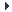 ŚRÓDMIEŚCIE
454 mln zł
WESOŁA
2,1 mln zł
Główne wielkości budżetowe w 2025 r.
30
[Speaker Notes: +]
Wydatki bieżące dzielnic w 2025 r.
w mln zł
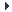 MOKOTÓW
1 mld 343 mln zł
REMBERTÓW
155 mln zł
Główne wielkości budżetowe w 2025 r.
31
[Speaker Notes: +]
Wydatki majątkowe dzielnic w 2025 r.
w mln zł
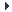 WOLA
108,1 mln zł
REMBERTÓW
10,3 mln zł
Główne wielkości budżetowe w 2025 r.
32
[Speaker Notes: +]
WPF edycji 2025 - główne parametry
WPF  edycji 2025 – główne parametry
33
WPF edycja 2025 - dla lat 2025-2027 (z aut. A i B)
Ograniczony w stosunku do prognozowanej inflacji poziom wydatków bieżących w latach 2026-2027
WPF  edycji 2025 – główne parametry
34
[Speaker Notes: +]
WPF 2025-2055
Wydatki bieżące
35
Autopoprawki do projektu budżetu 2025 i projektu WPF edycji 2025-2055
WPF 2025-2055
Wydatki majątkowe
36
Autopoprawki do projektu budżetu 2025 i projektu WPF edycji 2025-2055
WPF edycja 2025 – wydatki majątkowe (z aut. A i B)
Dziesięć największych inwestycji:
WPF  edycji 2025 – główne parametry
37
Planowany wzrost zadłużenia Warszawy w perspektywie budżetu na 2025 rok i WPF edycji 2025
Nowy dług planowany do zaciągnięcia w latach 2024-2027
WPF edycji 2025 zakłada zaciągnięcie nowych zobowiązań dłużnych w kwocie odpowiadającej założeniom przyjętym w WPF edycji 2024, tj. w łącznej kwocie 7 mld 207 mln zł w latach 2024-2028
WPF  edycji 2025 – główne parametry
38
[Speaker Notes: +]
Prognozowany stan zadłużenia na koniec roku w WPF edycji 2025-2055
10 mld 915 mln zł
Maksymalny stan zadłużenia prognozowany jest na koniec 2027 r.
WPF  edycji 2025 – główne parametry
39
[Speaker Notes: +]
Ustawowa reguła limitu obsługi długu (art. 243 uofp)
Zawężenie przestrzeni między ustawowym (art. 243 uofp) limitem a wskaźnikiem obsługi długu do minimalnego poziomu wynoszącego +1,37 pkt proc. w 2030 r.  znacząco ograniczające możliwość podwyższenia wydatków bieżących bez jednoczesnego zwiększenia dochodów bieżących
Ustawowy LIMITobsługi długu
Ustawowy WSKAŹNIKobsługi długu
WPF  edycji 2025 – główne parametry
40
Opinie o projektach budżetu i WPF
Wybrane sfery w budżecie na 2025 r.
41
Opinie Rad Dzielnic
Rady dzielnic przedstawiły do 20 października br. opinie do załączników dzielnicowych do projektu budżetu na 2025 rok.
Opinie przedstawiły wszystkie Rady dzielnic.
Wszystkie opinie (18) były pozytywne.
Opinie Rad dzielnic
42
[Speaker Notes: +]
Opinie Regionalnej Izby Obrachunkowej w Warszawie
Opinie Regionalnej Izby Obrachunkowej w Warszawie o:
projekcie uchwały budżetowej na 2025 rok
projekcie uchwały o Wieloletniej Prognozie Finansowej na lata 2025-2055
Opinie Regionalnej Izby Obrachunkowej
43
[Speaker Notes: +]
Pozytywna opinia Regionalnej Izby Obrachunkowej dotycząca projektu budżetu na 2025 r.
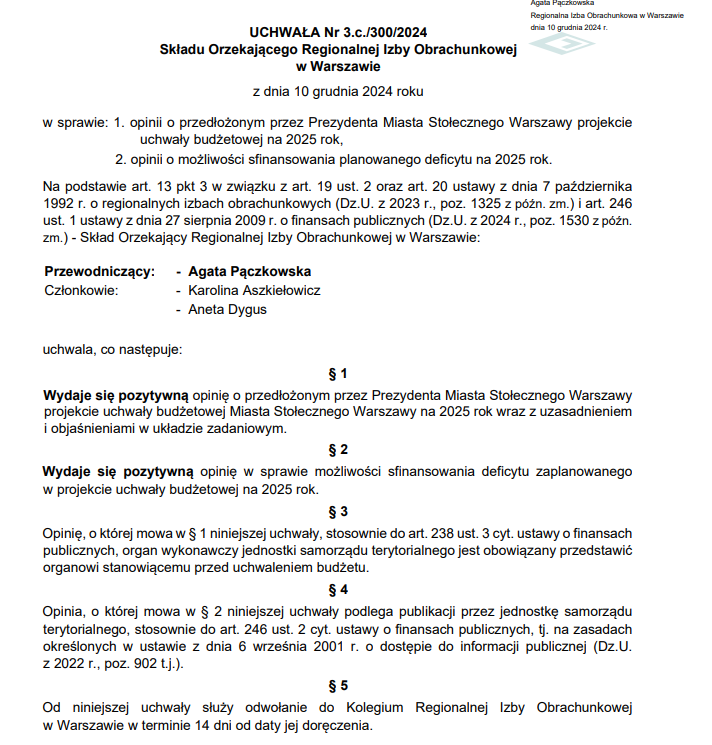 Opinie Regionalnej Izby Obrachunkowej
44
Pozytywna opinia Regionalnej Izby Obrachunkowej dotycząca projektu WPF edycji 2025
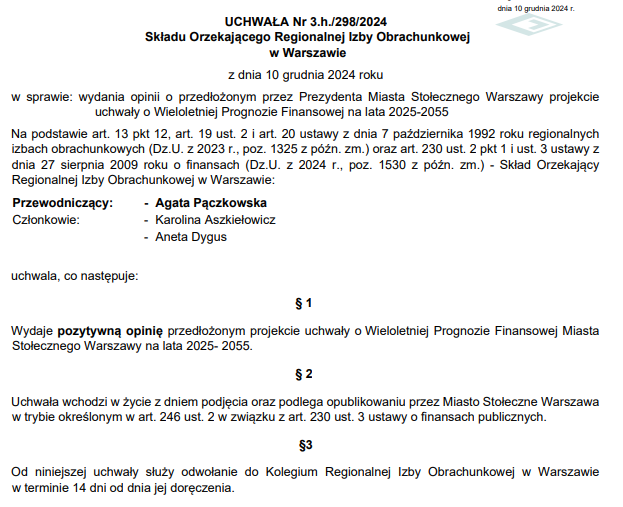 Opinie Regionalnej Izby Obrachunkowej
45
[Speaker Notes: +]
Publikacja projektów budżetu i WPF
Wybrane sfery w budżecie na 2025 r.
46
Ogólnodostępna publikacja na stronie internetowej m.st. Warszawy
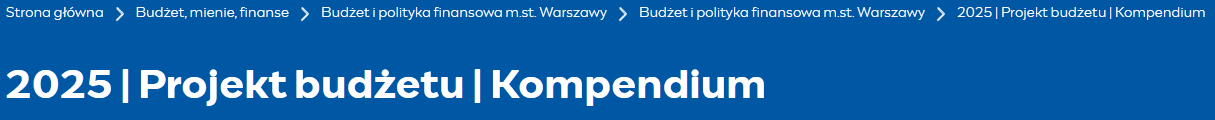 Projekt budżetu na 2025 rok - kompendium:
https://nowy.bip.um.warszawa.pl/web/biuro-planowania-budzetowego/-/2025-projekt-budzetu-zalaczniki-dzielnicowe-duplikuj-2?redirect=%2Fbudzet
Projekt budżetu na 2025 rok – załączniki dzielnicowe:
https://nowy.bip.um.warszawa.pl/web/biuro-planowania-budzetowego/-/2025-wstepny-projekt-budzetu-zalaczniki-dzielnicowe-duplikuj-2-1?redirect=%2Fbudzet
Projekt Wieloletniej Prognozy Finansowej na lata 2025-2055:
https://nowy.bip.um.warszawa.pl/web/biuro-planowania-budzetowego/-/2025-wstepny-projekt-budzetu-zalaczniki-dzielnicowe-duplikuj-2?redirect=%2Fwieloletnia-prognoza-finansowa
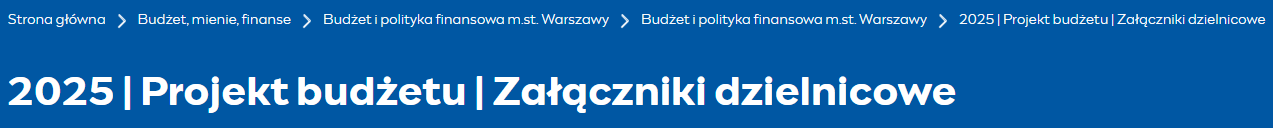 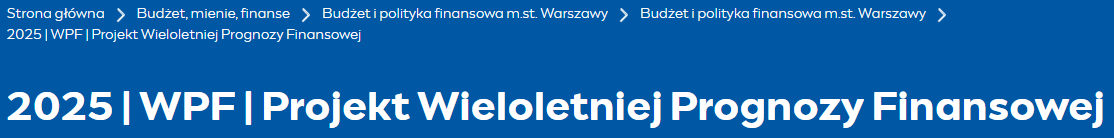 Publikacja projektu budżetu na 2025 rok i projektu WPF na lata 2025-2055 na stronie internetowej Miasta
47
Dziękuję za uwagę
Marzanna Krajewska 
Skarbnik m.st. Warszawy
tel. (22) 443 28 00; e-mail: sekretariat.skarbnika@um.warszawa.pl